Work Session:
1. Complete this week’s DRAW on igneous rock.
2. Review Questions
3. Begin Igneous Rocks Notes
Closing:
Take a sticky note and write your name at the top. Explain:
Intrusive igneous rock:
Extrusive igneous rock:
Warm Up:
1. How are igneous rocks formed?
2. Intrusive rocks are formed above or below the earth’s surface?
3. Extrusive rocks are formed above or below the earth’s surface?
Warm Up:
Explain:
1. Mafic
2. Felsic
Work Session:
1. Complete Unfinished Work/Conference with Teachers
2. Igneous Rock Vocabulary Activity.
3. Mineral Vocabulary Activity
Closing:
Take a sticky note and write your name at the top. Explain:
Felsic:
Mafic:
Intrusive (large crystals and is coarse-grained)
Extrusive (small or microscopic crystals, fine-grained)
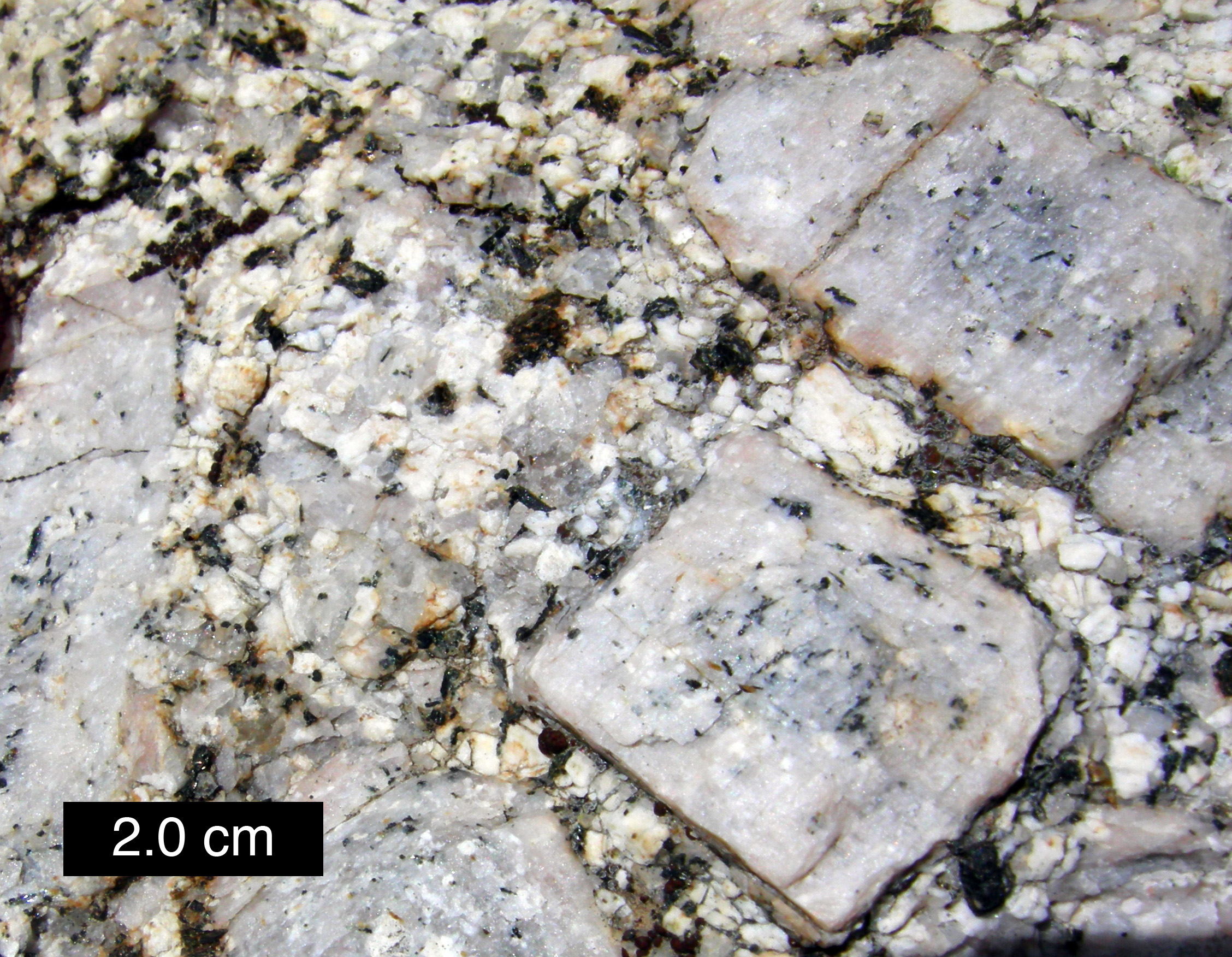 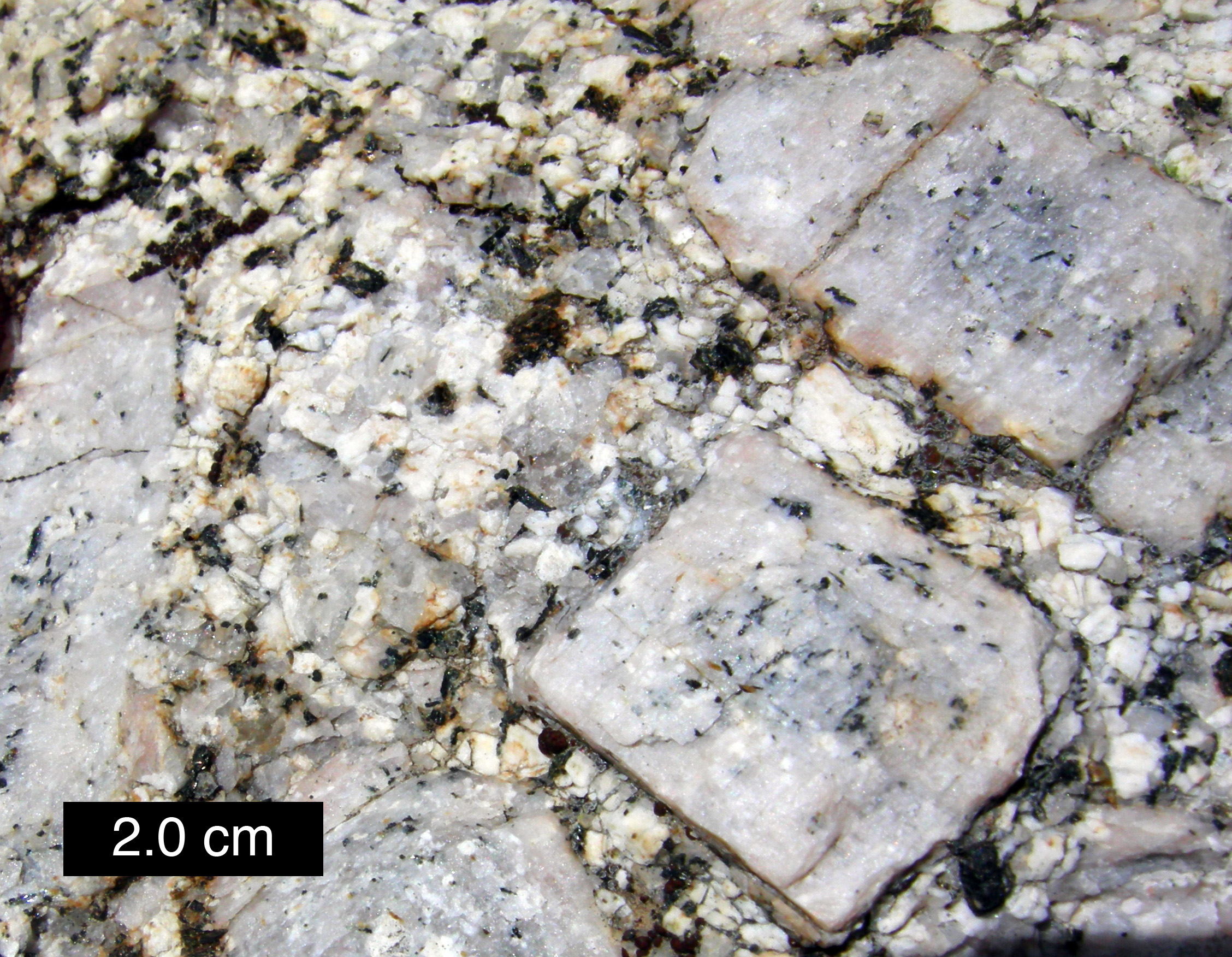 Intrusive (large crystals, coarse-grained)
Extrusive (small or microscopic crystals, fine-grained)
Intrusive: formed when magma cools inside the Earth. Cooling happens slowly so large crystals form (coarse-grained).
Extrusive: formed when lava cools outside the Earth (think exit). Cooling happens quickly so only small-microscopic crystals form (fine-grained).
Work Session:
1. Complete this week’s  DRAW on igneous rock.
2. Complete the mineral lab.
3. Complete the mineral acrostic.
4. Rd. pg. 66-69 (quest. 1-4, 6-7) Rd. pg. 70-73 (quest. 1-4, 6-7)
Closing:
Take a sticky note and write your name at the top. Explain:
Intrusive igneous rock:
Extrusive igneous rock:
Warm Up:
1. What is the difference in mafic and felsic?
2. What is the difference between intrusive and extrusive?
3. STUDY for the QUIZ!
Work Session:
1. Igneous Rock Password
2. Quiz
3. Complete the igneous/mineral vocabulary drawings.
4. Complete rd. pg. & questions
Closing:
Take a sticky note and write your name at the top. Explain:
How long did you study?
What questions or concepts were difficult?
Rock Samples
#1- Gabbro	
 #2- Rhyolite
 #3- Pumice
 #4 –Obsidian
 #5- Basalt
 #6- Granite
Warm UP:
1. What are three out of the 5 characteristics of a mineral?
2. What is streak?
3. What is luster?
Warm Up:
1. Intrusive means magma cooled ________ the Earth.
2. Extrusive means lava cooled ________ the Earth.
Igneous rock
Large Crystals
Intrusive rock
Magma
At or near surface
Cools slowly
Inside Earth
Fine Grained
Small Crystals
Extrusive Rock
Lava
Cools fast
Coarse-grained
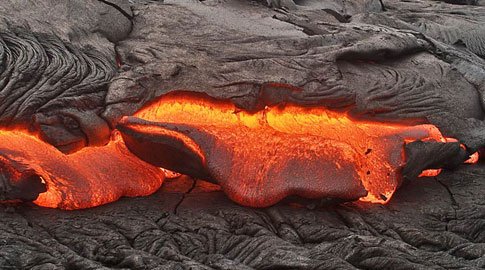 Look how quickly lava begins to cool!
[Speaker Notes: http://www.popsci.com/files/imagecache/article_image_large/files/articles/sci0505disaster_485x270.jpg]
Igneous Rocks
form from the cooling of molten rock (lava and magma).
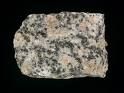 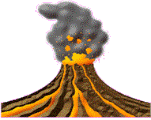 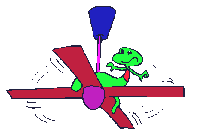 Are lava and magma the same?
MAGMA:  molten material found beneath the surface of the earth.



LAVA:  molten material found on the surface of the earth.
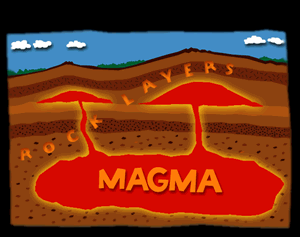 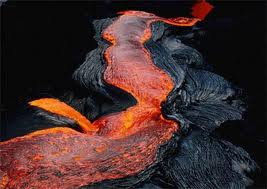 Classified by Formation:
 
Intrusive Rock is formed when magma hardens beneath Earth’s surface. 
Inside the Earth
(Granite)
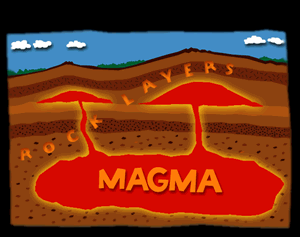 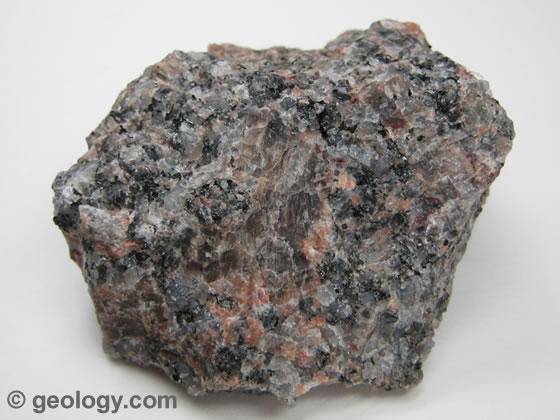 Igneous Rocks
Intrusive Igneous Rocks: magma pushes into surrounding rock below the Earth’s surface, and cools slowly.
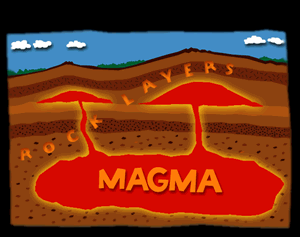 http://www.windows.ucar.edu/tour/link=/earth/geology/ig_intrusive.html&edu=high&fr=t
Classified by Formation:
Extrusive Rock is formed from lava erupted onto Earth’s surface, then cools and hardens.                            Exits the Earth
(Basalt)
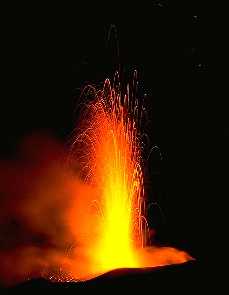 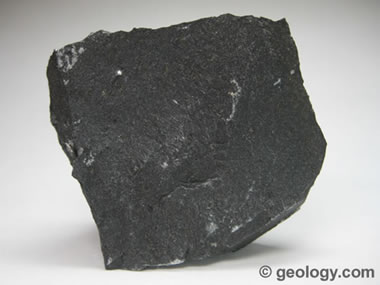 Igneous Rocks
Extrusive Rocks: forms when magma erupts onto the Earth’s surface (lava),  cools quickly with very small or no crystals formed
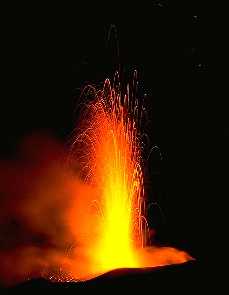 http://www.windows.ucar.edu/tour/link=/earth/geology/ig_intrusive.html&edu=high&fr=t
Classified by Texture: 
Fast Cooling Lava (Extrusive)
Fine-Grained, small crystals, smooth



Slow Cooling Magma (Intrusive)
Coarse-Grained, large crystals, rough
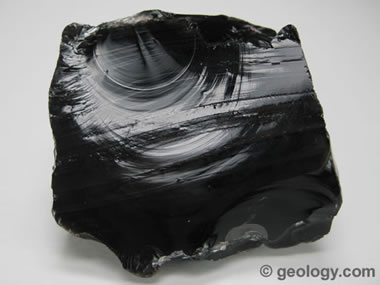 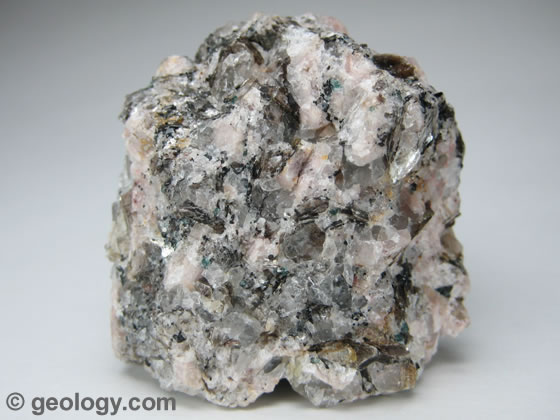 Intrusive Igneous Rocks
Coarse-grained:  takes longer to cool, giving mineral crystals more time to grow
Extrusive Igneous Rocks
Fine-grained: cools quickly with tiny crystals or no crystals
Igneous Rocks
Mafic: dark colored rocks that are rich in calcium, iron, and magnesium, poor in silicon
Felsic: light colored rocks that are rich in elements such as aluminum, potassium, silicon, and sodium
Glassy: smooth, shiny surface. No visible grains.
Label the blanks as magma or lava.
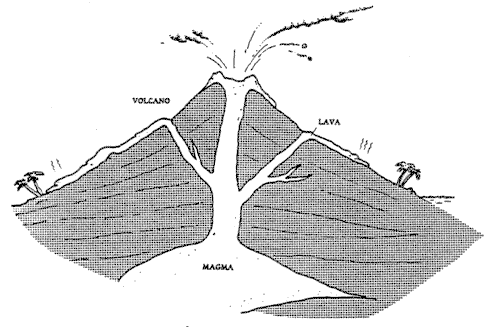 Label the blanks as magma or lava.
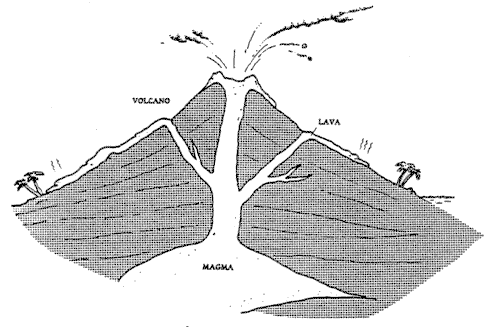 Lava
Lava
Magma
Label where intrusive and extrusive igneous rock form.
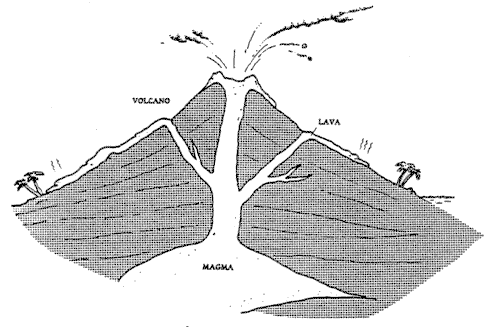 Label where the 2 major types of igneous rock form.
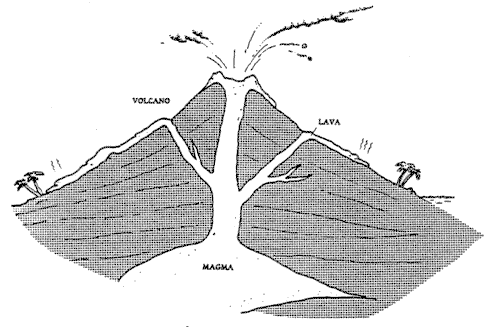 Extrusive
Extrusive
Intrusive
How do igneous rocks form?
Igneous rocks are classified according to their origin, texture, and mineral composition. 

Igneous rocks form either from lava, above the earth’s surface or magma, below the earth’s surface. 
They also differ in texture according to the size and shape of their mineral grains. (course-grained or fine-grained) 
Igneous rocks differ in mineral composition depending on how much silica and other minerals are present. (felsic or mafic)
How do igneous rocks form?
Dark igneous rocks form from magma or lava low in silica content (mafic).  
Light igneous rocks form from magma high in silica content (felsic).
Light-colored rocks are less dense than the dark-colored rocks.
Igneous Rocks
Igneous rock begins as magma.
Magma freezes between 
700 °C and 1,250 °C
Magma is a mixture of 
	many minerals
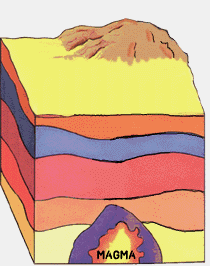 http://www.fi.edu/fellows/payton/rocks/create/igneous.htm
QUIZ YOURSELF!
http://www.fi.edu/fellows/payton/rocks/create/igneous.htm
Igneous Rocks
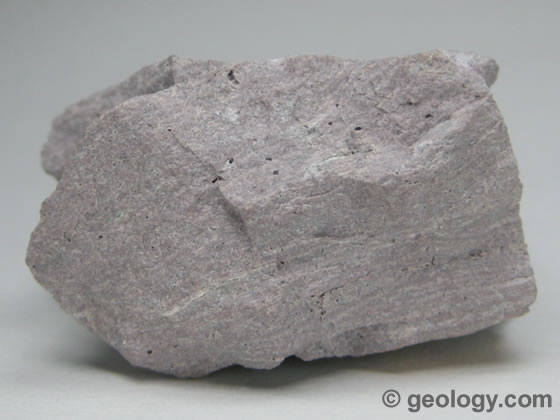 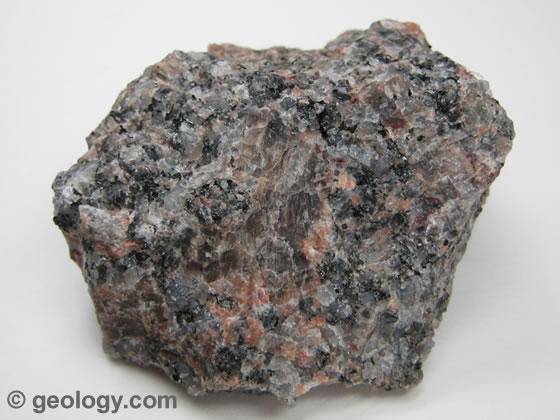 Granite
Rhyolite
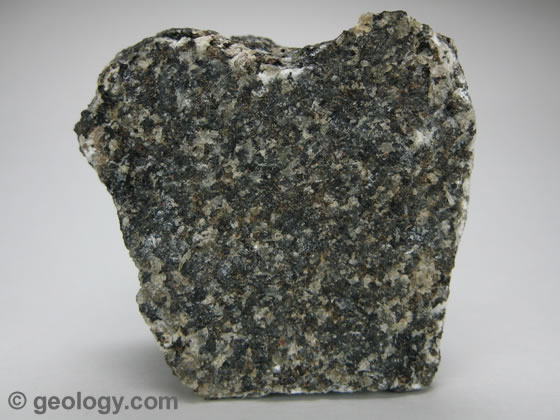 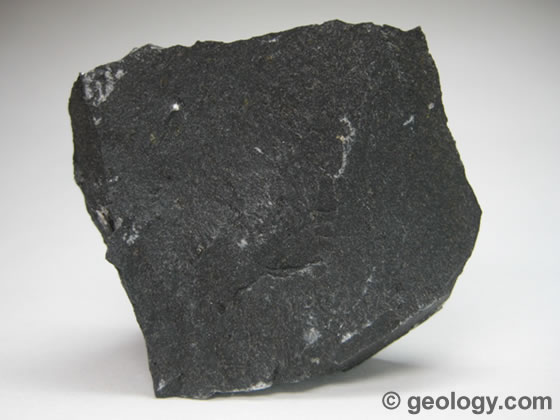 Gabbro
Basalt
Igneous Rocks
Coarse-Grained
Fine-Grained
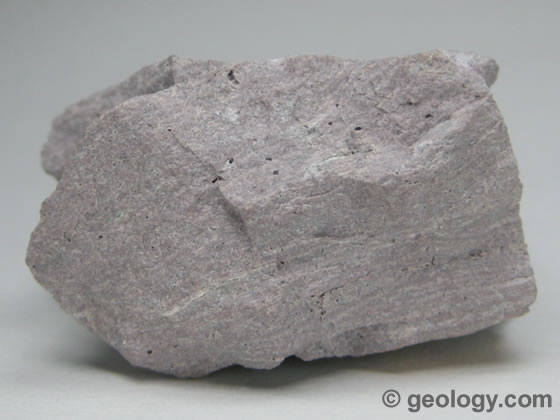 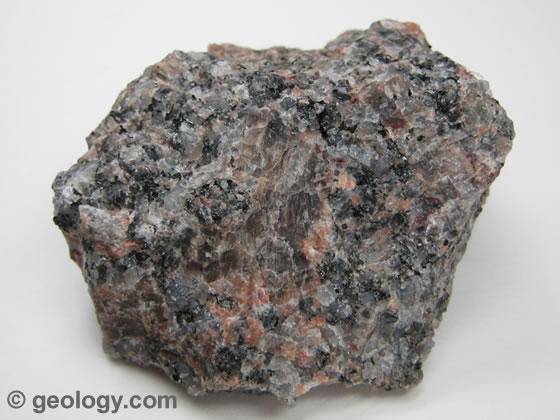 Felsic
Granite
Rhyolite
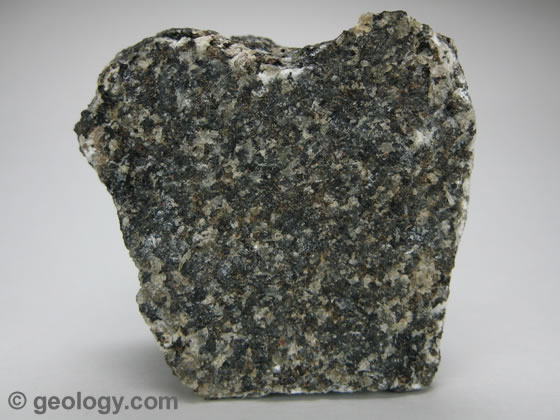 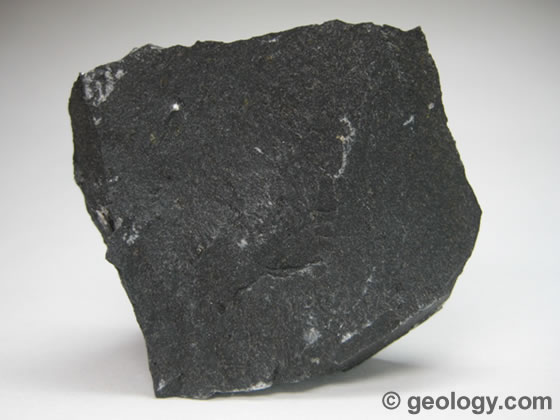 Mafic
Gabbro
Basalt
Obsidian

What is Obsidian?
Obsidian is a dark-colored volcanic glass that forms from the very rapid cooling of molten rock material. It cools so rapidly that crystals do not form.
Igneous Rocks
Obsidian is a dark-colored volcanic glass that forms from the very rapid cooling of molten rock material. It cools so rapidly that crystals do not form.
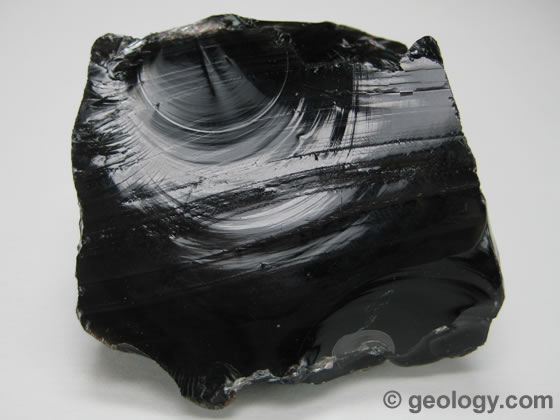 Is this rock Felsic or Mafic?

Is it fine-grained or coarse-grained?

Is this rock Intrusive or  Extrusive?
Mafic, fine grained, extrusive
Obsidian

What is Obsidian?
Obsidian is a dark-colored volcanic glass that forms from the very rapid cooling of molten rock material. It cools so rapidly that crystals do not form.
Igneous Rocks
Obsidian is a dark-colored volcanic glass that forms from the very rapid cooling of molten rock material. It cools so rapidly that crystals do not form.
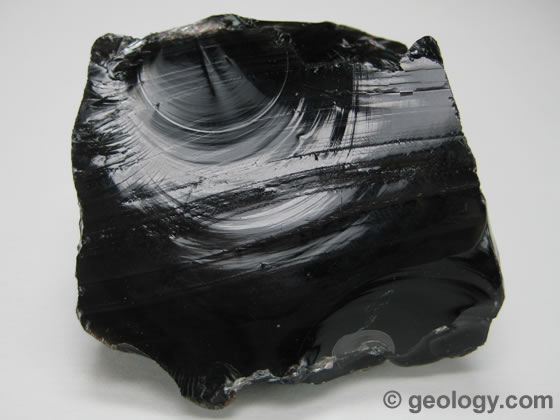 mafic

No-grain (glassy)

Extrusive
Mafic, fine grained, extrusive
Igneous Rocks: Granite Rock
Granite forms underground when magma cools slowly. The mineral crystals have time to grow, which is why you see individual colors of crystals
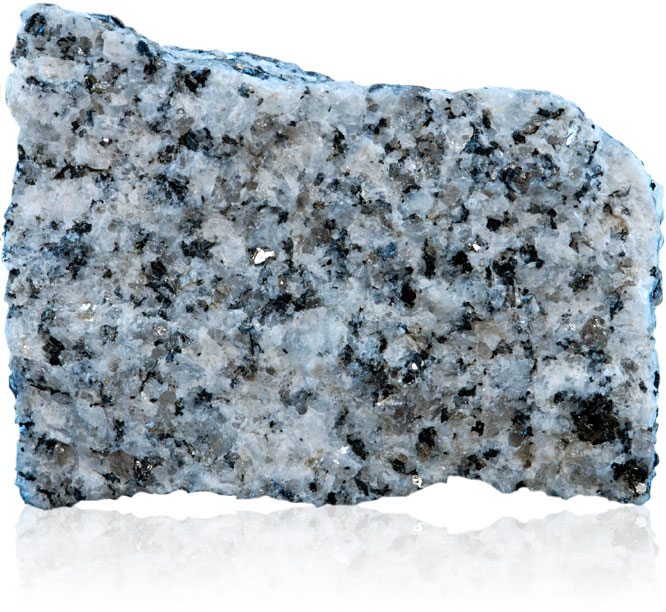 Composition?

Texture? 

Type?
Mafic, fine grained, extrusive
Igneous Rocks: Granite Rock
Granite forms underground when magma cools slowly. The mineral crystals have time to grow, which is why you see individual colors of crystals
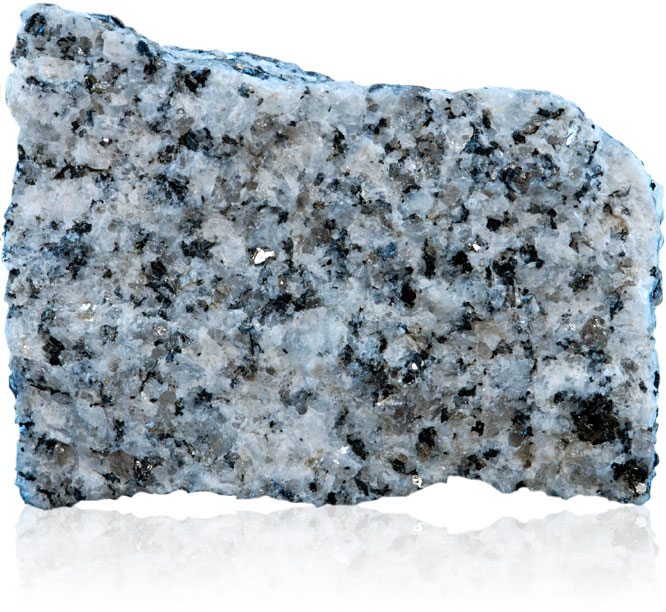 Felsic

coarse-grained

Intrusive
Mafic, fine grained, extrusive
1’s   An intrusive igneous rock would have what type of texture?  Why?
1’s   An intrusive igneous rock would have what type of texture?  Why?

Coarse-Grained, large crystals. Smooth & rough.

It is hotter in the earth than on the outside of the earth so it takes longer for magma to cool down.
2’s  An extrusive igneous rock would have what type of texture?  Why?
2’s  An extrusive igneous rock would have what type of texture?  Why?

Fine-Grained or glassy texture

It is cooler on the surface of the Earth so the rocks can cool faster.
Classified by Mineral Composition:
Mafic describes dark colored rocks because of low silica (basalt, peridotite)




Felsic describes light colored rocks because of high silica (granite, rhyolite )
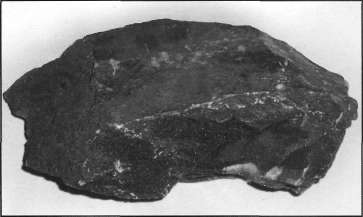 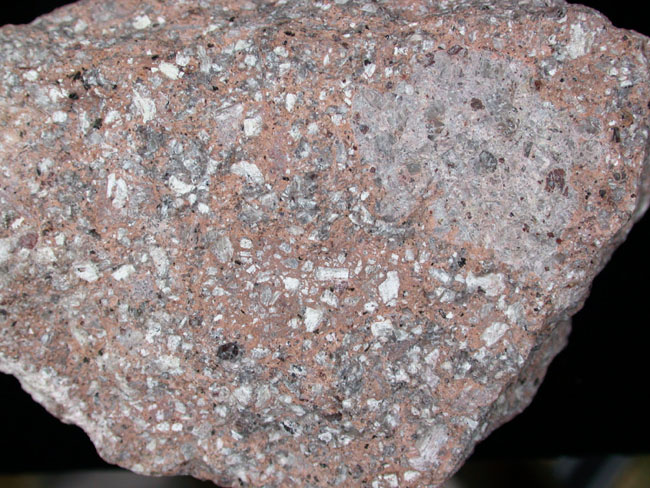 Intrusive Rock vs. Extrusive Rock
Intrusive Rock vs. Extrusive Rock
Mineral Composition Igneous Rocks
Granite is made of:
Feldspar, Mica, Quartz, Horneblende (dark)

Rhyolite is made of: 
Feldspar, Mica, Quartz, Horneblende

Obsidian is made of:
Quartz, Iron, Magnesium